Verím
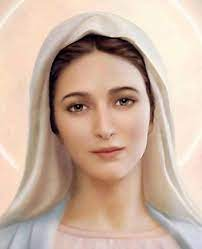 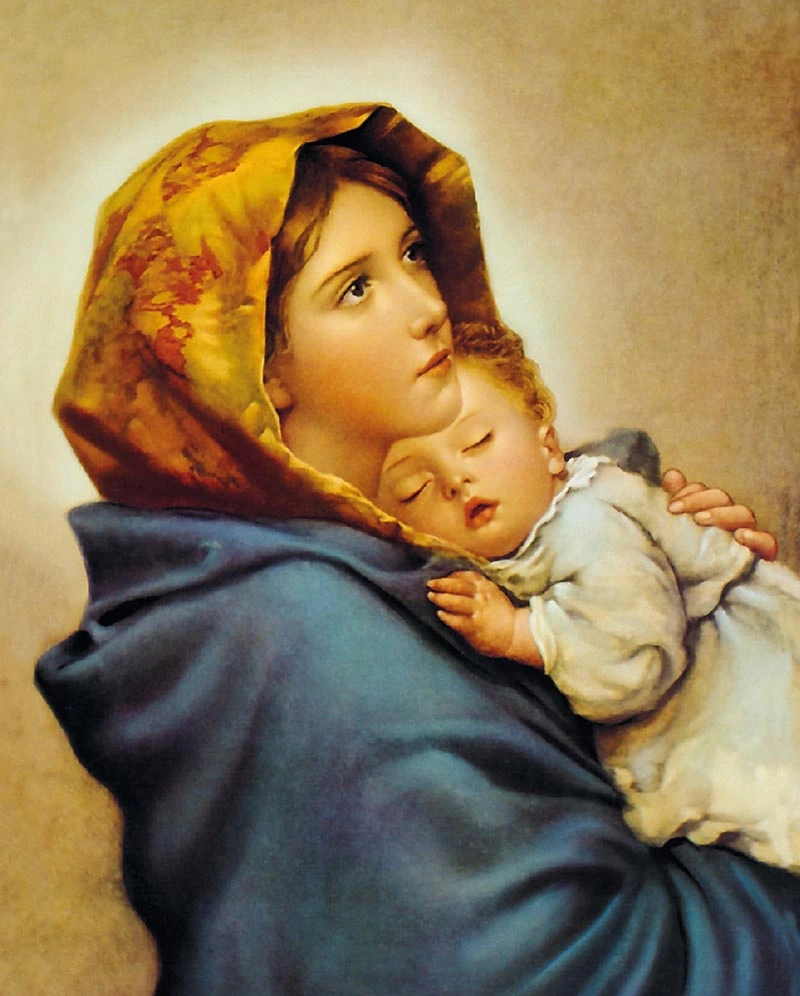 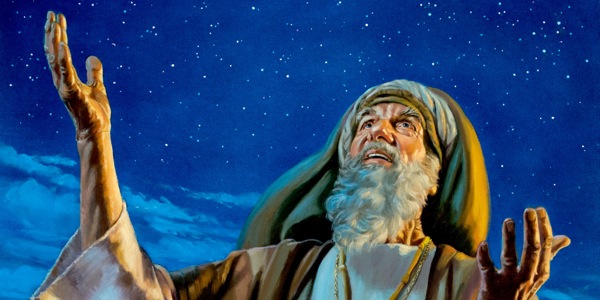 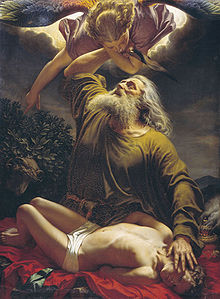 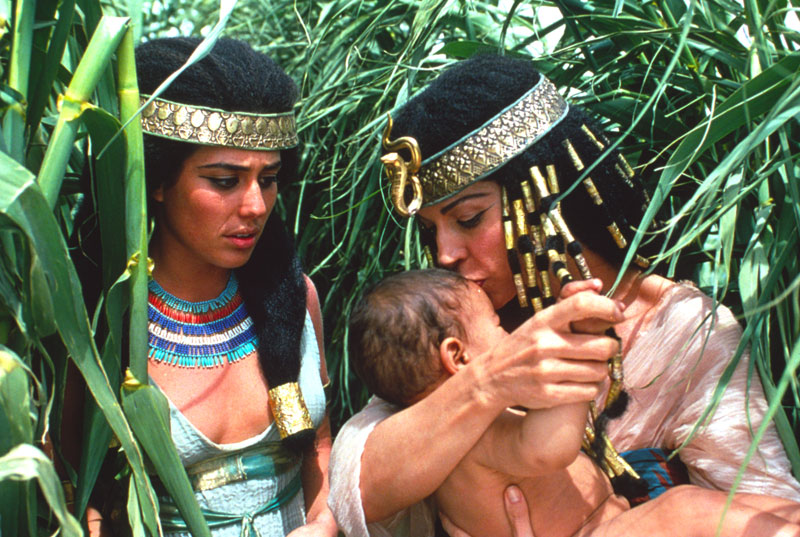 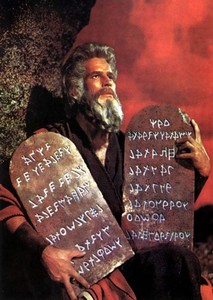 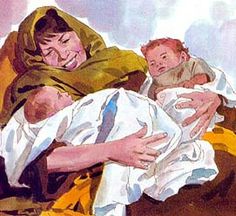 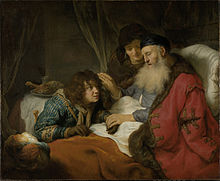 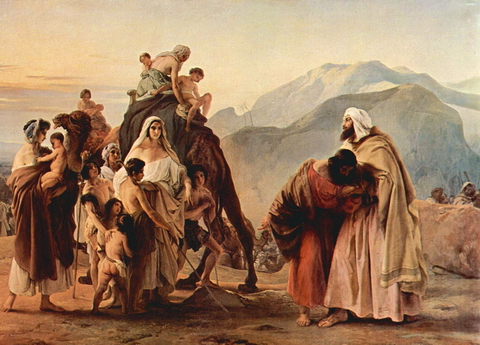